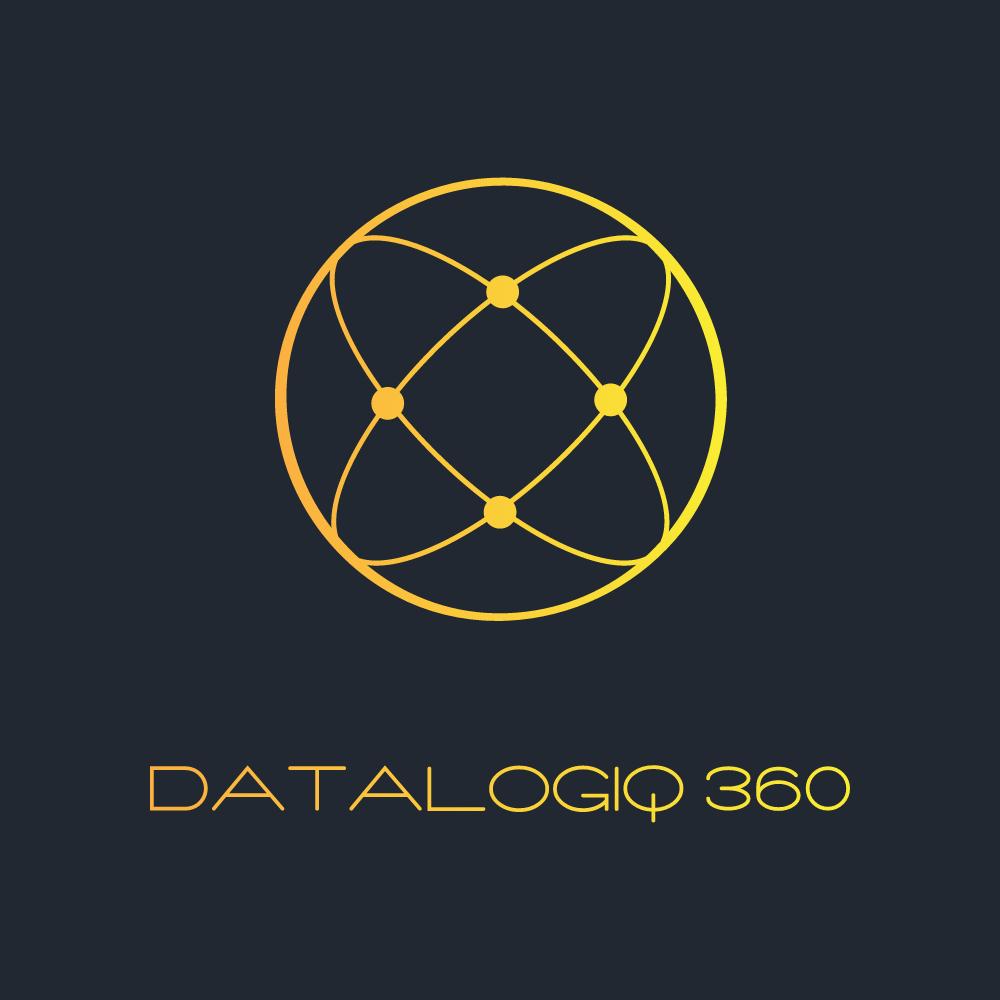 Vision &Mission
August 15, 2023
The Data Governance / Management Vision & Mission Statement 
[Insert Data Organization Name]
Principles